РЕШЕНИЕ ВОПРОСОВ ГАЗОСНАБЖЕНИЯ
Иванов Юрий Алексеевич
Заместитель начальника ПОпоЭМГиГРС ООО «Газпром трансгаз Югорск»
Совещание ПАО «Газпром» г. Горно-Алтайск, 2018 г.
Общее количество ГРС ООО «Газпром трансгаз Югорск»
Совещание ПАО «Газпром» г. Горно-Алтайск, 2018 г.
2
[Speaker Notes: В настоящее время Обществом эксплуатирует 60 основных ГРС:
- 52 ГРС, принадлежащие ПАО «Газпром»;
- 7 ГРС, находящиеся на балансе потребителей;
- 1 ГРС, находящуюся в долевой собственности ПАО «Газпром» и Правительства Свердловской области.
Для газоснабжения технологических объектов (РРЛ, дома линейных обходчиков) на трассе магистральных газопроводов установлено:
- 44 Мини-ГРС типа «Урожай»;
- 129 редуцирующих пунктов РП-10.
Еще 16 блоков редуцирования газа для газоснабжения населения расположены на территории КС и других технологических площадках; 15 из них принадлежат ПАО «Газпром» и один – ООО «Газпром трансгаз Югорск».
Таким образом, всего в эксплуатации общества находится 249 ГРС различной производительности и назначения.]
Количество ГРС на территории субъектов РФ
Совещание ПАО «Газпром» г. Горно-Алтайск, 2018 г.
3
[Speaker Notes: Основные ГРС расположены в Свердловской области (26 шт. или 43%), ХМАО-Югра (19 шт. или 32%) и ЯНАО (15 шт. или 25%).]
Количество ГРС по формам обслуживания
Совещание ПАО «Газпром» г. Горно-Алтайск, 2018 г.
4
[Speaker Notes: Из них 17 ГРС с вахтенной формой обслуживания (28,33%), 30 ГРС – с надомной (50%), 3 ГРС – с централизованной (5%), 9 ГРС – с периодической (15%) и одна ГРС обслуживается собственником (1,67%).]
Количество ГРС по сроку эксплуатации
Совещание ПАО «Газпром» г. Горно-Алтайск, 2018 г.
5
[Speaker Notes: 20 % ГРС эксплуатируются более 30 лет, еще 15% - от 21 до 30 лет. 38,33% ГРС находятся в работе 11-20 лет. С 2015 по 2017 г. проведен капитальный ремонт с полной заменой 12-и ГРС, что позволило сократить парк ГРС выпуска 70-80-х г.г. и увеличить количество ГРС сроком эксплуатации менее 10 лет до 16 шт. (26,67%).]
Компрессорные цеха системы «55», согласованные к выводу из эксплуатации
Схема ГТС и территория ответственностиООО «Газпром трансгаз Югорск»
КС Сорумская
КЦ-1, КЦ-2
КС Лонг-Юганская
КЦ-1, КЦ-2
КС Казымская
КЦ-1, КЦ-2
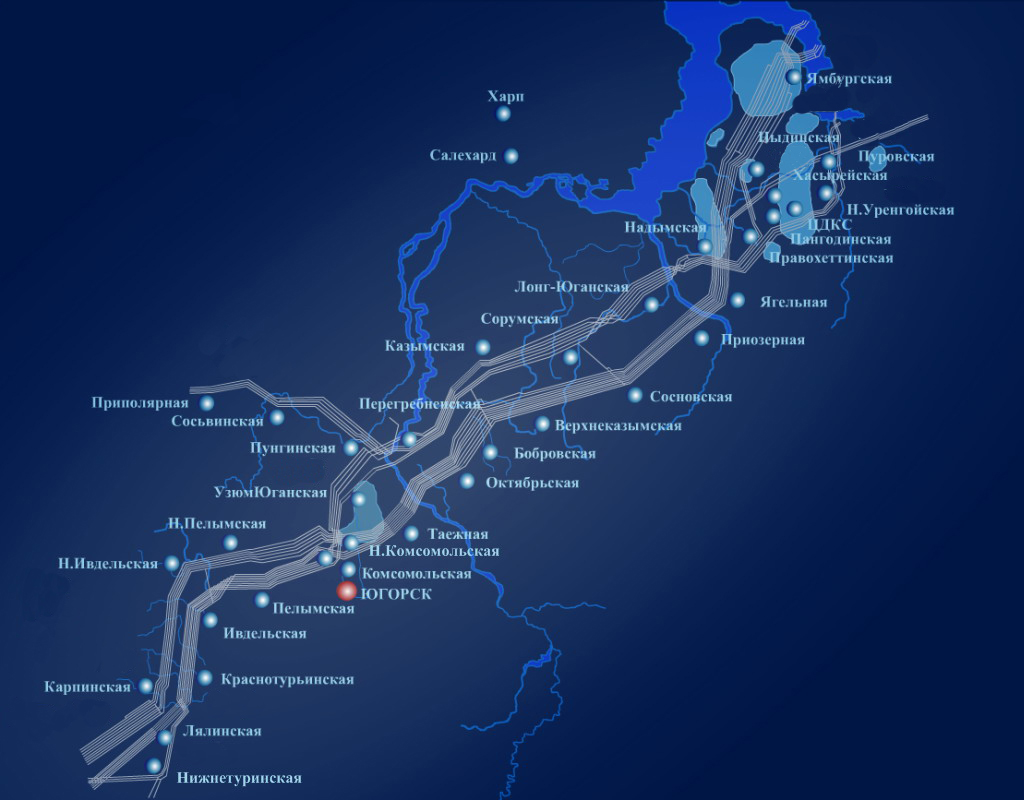 КС Пунгинская
КЦ-2
КС Комсомольская
КЦ-1, КЦ-2, КЦ-3
КС Пелымская
КЦ-3
КС Ивдельская
КЦ-2, КЦ-3
КС Краснотурьинская
КЦ-2
КС Нижнетуринская
КЦ-2, КЦ-3
6
Совещание ПАО «Газпром» г. Горно-Алтайск, 2018 г.
[Speaker Notes: Поэтому были одобрены наши предложения по выводу из эксплуатации излишних газотранспортных мощностей - 16 компрессорных цехов системы «55», расположенных в 9 линейно-производственных управлениях. Поставлена задача дальнейшей эксплуатации линейной части МГ без компрессорных цехов и вопрос целесообразности несения затрат по содержанию и поддержанию работоспособного технического состояния системы «55».]
Основные характеристики газотранспортных мощностей
Возрастная структура ЛЧМГ
Протяженность ЛЧМГ        	             27 812,0 км
в т.ч.:
системы «75»		             23 492,3 км
системы «55»		               4 319,7 км

Протяжённость газопроводов-отводов (в составе ЛЧМГ)		858,8 км
7
Совещание ПАО «Газпром» г. Горно-Алтайск, 2018 г.
[Speaker Notes: Сегодня предприятие эксплуатирует более 27,8 тысяч километров магистральных газопроводов. При этом почти половина всей протяжённости линейной части (49 % - 13 557 км) эксплуатируется свыше 30 лет.]
Предложения по выводу участков линейной части МГ системы «55» ООО «Газпром трансгаз Югорск»
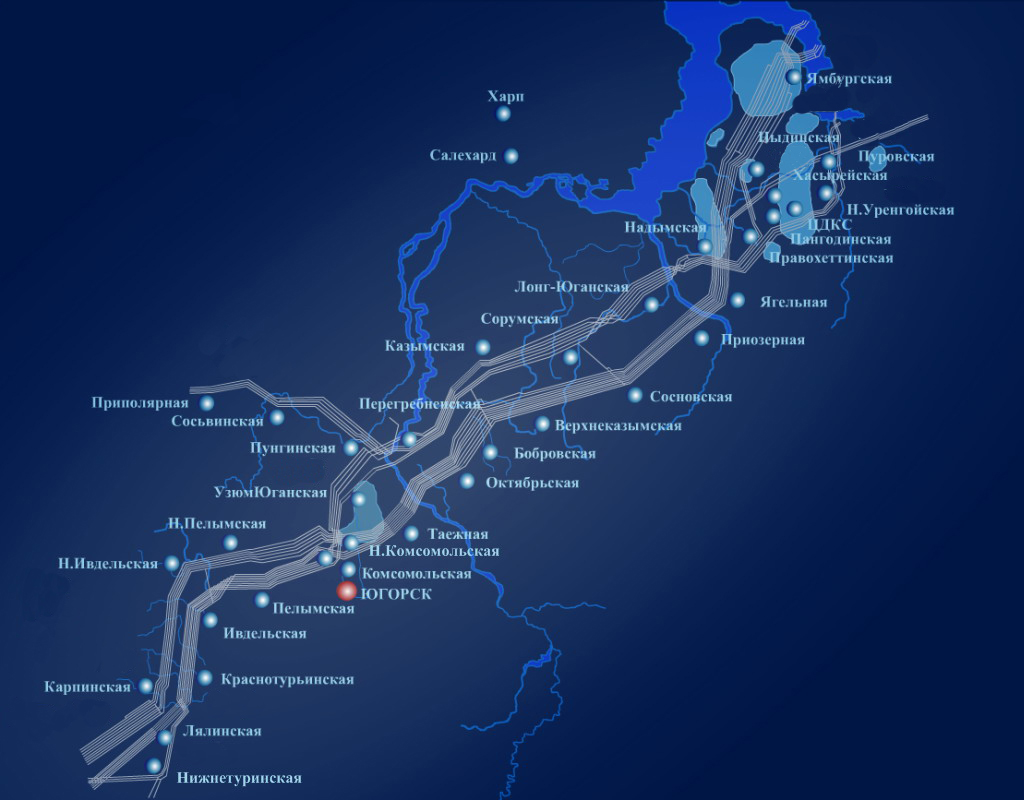 МГ Игрим-Пунга,
км 144,3-180
МГ Надым-Пунга-Н.Тура 3,
км 569-745,39
Лупинг МГ СРТО-Урал 2,
км 534,5-617,3
Общая протяжённость ЛЧМГ системы «55» - 4 319,7 кмК системе «55» подключены 42 ГРС
ПАСПОРТ ООО «ГАЗПРОМ ТРАНСГАЗ ЮГОРСК»
8
Совещание ПАО «Газпром» г. Горно-Алтайск, 2018 г.
[Speaker Notes: Мы предлагаем вывести из эксплуатации с последующей консервацией или ликвидацией трех участков ЛЧ МГ. Эти участки общей протяжённостью 295 километров не повлекут к значительному сокращению производительности, т.к. к ним не подключены крупные промышленные потребители (к газопроводам подключены газопроводы-отводы к ГРС г. Советский, пгт. Игрим и Нарыкары). Общая же протяжённость системы «55» составляет более 4 тысяч 300 километров. Большую ее часть также можно вывести из эксплуатации безболезненно (без направления на Ухту, Екатеринбург и Чайковский), но это потребует дополнительных затрат на переподключение газораспределительных станций.]
Технически возможная, проектная и фактическая производительность ГТС по годам
Технически возможная производительность ГТС по расчётам
ООО «НИИГАЗЭКОНОМИКИ» составляет 530-532 млрд.  м3
9
Совещание ПАО «Газпром» г. Горно-Алтайск, 2018 г.
[Speaker Notes: Наличие резерва подтверждается расчетами «НИИГАЗЭКОНОМИКИ».]
Предлагаемая очередность вывода ЛЧ МГ из эксплуатации
Общая протяжённость ЛЧМГ системы «55» - 4 319,7 км.При выполнении предложенных вариантов «Программы…» с переподключением 22 ГРС к системе «75» и реконструкции УРГ КС «0» позволит дополнительно вывести 2784 км ЛЧ МГ.
Совещание ПАО «Газпром» г. Горно-Алтайск, 2018 г.
10
[Speaker Notes: Переход с 55 на 75 систему предлагаем провести в 2 этапа. На первом этапе будут задействованы 12 ГРС, на втором этапе – 7 ГРС и 3 УРГ. Объем финансирования по обоим этапом оценивается в 1,3 млрд.руб. В итоге реализации двух этапов позволит вывести из эксплуатации 2784 км системы «55» (без учета предложений, не согласованных ПАО «Газпром», протяженностью 295 км).]
Суммарный экономический эффект от вывода участков ЛЧ МГ системы «55» из эксплуатации в консервацию
Совещание ПАО «Газпром» г. Горно-Алтайск, 2018 г.
11
[Speaker Notes: Несмотря на внушительные затраты, это даст многократную отдачу: с учетом всех работ по эксплуатации системы экономический эффект составит почти 13 млрд.руб.]
I этап вывода участков линейной части МГ системы «55», переподключение газопроводов-отводов ГРС
Затраты на реализацию 1 этапа составят  930 млн. руб.
Совещание ПАО «Газпром» г. Горно-Алтайск, 2018 г.
12
[Speaker Notes: Более детально расчет 1-го этапа представлен на слайде 12.]
I этап вывода участков линейной части МГ системы «55»
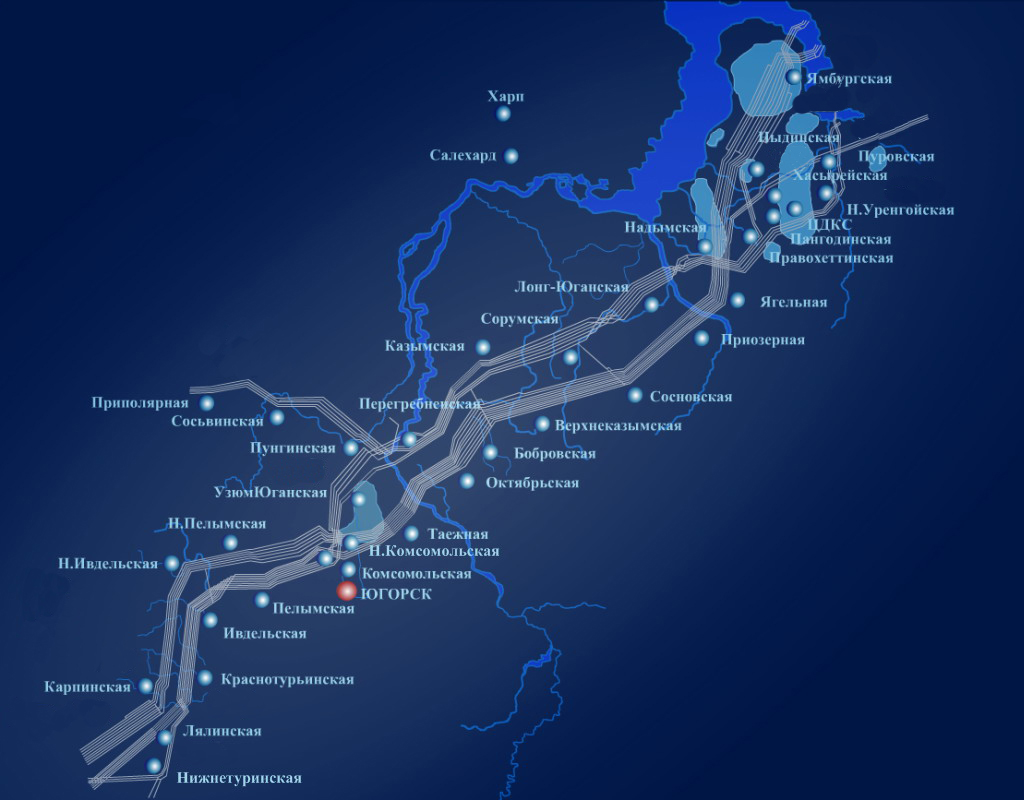 Газопроводы на перегоне от КС Пунгинская до КС Краснотурьинская, Lвывода=1605км
6 ГРС
3 ГРС
2 ГРС
ПАСПОРТ ООО «ГАЗПРОМ ТРАНСГАЗ ЮГОРСК»
4 ГРС
13
[Speaker Notes: На технологической схеме это выглядит следующим образом.]
II этап вывода участков линейной части МГ системы «55», переподключение газопроводов-отводов ГРС
Затраты на реализацию 2 этапа составят  367,25 млн. руб.
Совещание ПАО «Газпром» г. Горно-Алтайск, 2018 г.
14
[Speaker Notes: Более детально расчет 1-го этапа представлен на слайде 14.]
II этап вывода участков линейной части МГ системы «55»
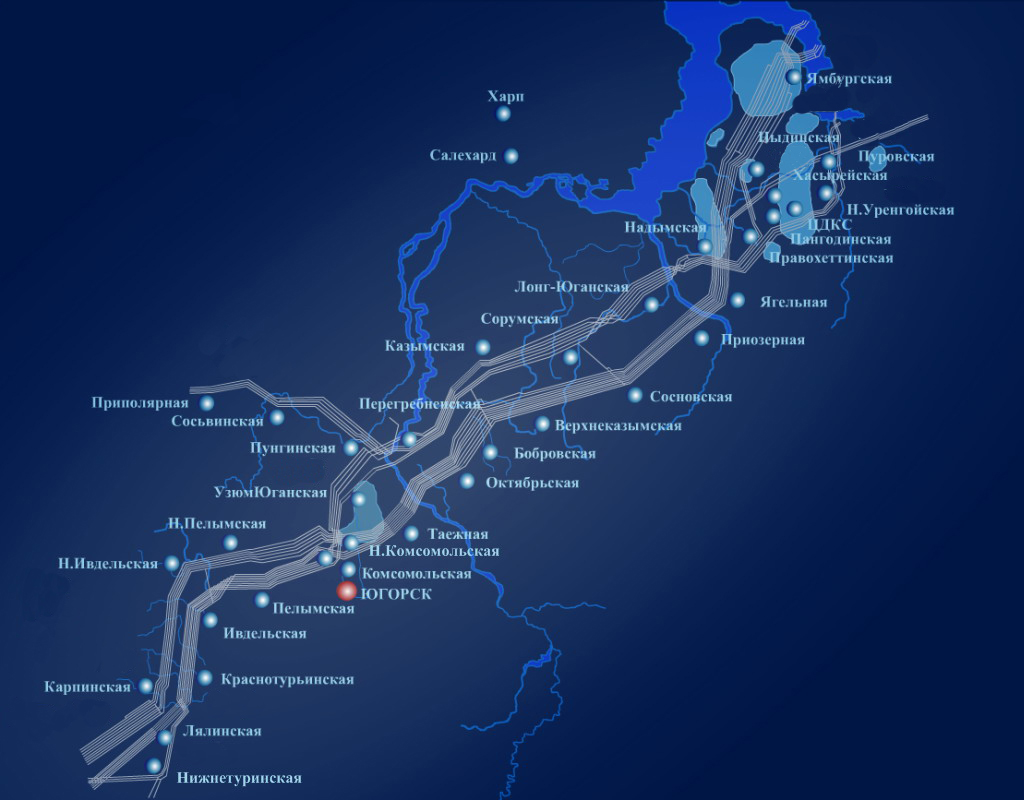 МГ «Надым-Пунга 1» км 8,2-529, «Надым-Пунга 2» км 5,1-529,  лупинг «Надым –Пунга 2».  Lвывода=1073км
3 ГРС
3 ГРС
2 ГРС
2 ГРС
ПАСПОРТ ООО «ГАЗПРОМ ТРАНСГАЗ ЮГОРСК»
15
[Speaker Notes: Работы второго этапа показаны на данной схеме.]
Обоснование необходимости вывода мощностей и экономическая целесообразность реализации предложенных мероприятий
1. Избыточные мощности ГТС в Обществе более чем на 30 % превышают достигнутые и планируемые объемы транспорта газа;
2. Участки МГ предлагаемых к консервации находятся в эксплуатации свыше 40 лет (введены в эксплуатацию в 1966-1975 годах);
3. Затраты на поддержание ТС системы «55» в работоспособном состоянии участков МГ по результатам ДО составляют 13 629,42 млн. рублей (КР 360,9 км участков с ТС «неработоспособное-ремонтопригодное» СТО Газпром 2-2.3-292-2009);
4. Затраты на ДО участков МГ предлагаемых к консервации составят 396,92 млн. рублей / 5 лет (без учета затрат на монтаж/демонтаж временных камер ВТУ);
5. Затраты на оплату труда 206 человек, занятых эксплуатацией предлагаемых к консервации участков МГ, составляют 195,1 млн. рублей в год;
6. Низкие затраты на консервацию мощностей, при необходимости остается возможность расконсервации дополнительных мощностей. 


Вывод: суммарный экономический эффект от консервации избыточных мощностей (2782 км) составит 12 924,19 млн. рублей.
Совещание ПАО «Газпром» г. Горно-Алтайск, 2018 г.
16
[Speaker Notes: Все основные моменты предлагаемой программы представлены Вашему вниманию на данном слайде.]
ГРС с пиковой загрузкой 50% и менее
Совещание ПАО «Газпром» г. Горно-Алтайск, 2018 г.
17
[Speaker Notes: В большинстве своем ГРС Общества в течении года загружены на 10-15 %, только в зимний период загрузка приближается к 50%. Таких ГРС в ООО «Газпром трансгаз Югорск» 43 шт. или 71,67%. При этом оборудование работает в основном неустойчиво, поэтому в течении эксплуатации приходилось заменять регуляторы, узлы учета расхода газа и др. на оборудование с характеристиками, максимально приближенными к фактическим.]
Шаги при заказе оборудования ГРС
1. Трубопроводы блока переключения и трубопроводы между блоками рассчитывать на максимальную (проектную при строительстве) производительность и давление.

2. Как правило, все блоки имеют рабочую и резервную линии одинаковой производительности и однотипное оборудование. Предлагаем оборудование и трубопроводы в блоках рассчитывать на 50%-ю от максимальной производительность.

3. Заводы-изготовители в документации указывают максимальную производительность, исходя из работы обеих линий в каждом блоке. В качестве номинальной указывают производительность при работе одной линии в каждом блоке.

Такой подход формально не меняет характеристики ГРС, по факту же позволяет снизить затраты на КР, обеспечить устойчивую работу оборудования, не усложнять заводскую конструкцию, сделать ГРС компактнее.
Совещание ПАО «Газпром» г. Горно-Алтайск, 2018 г.
18
[Speaker Notes: Все основные моменты предлагаемой программы представлены Вашему вниманию на данном слайде.]
Габаритные размеры АГРС различных заводов-изготовителей
Совещание ПАО «Газпром» г. Горно-Алтайск, 2018 г.
19
[Speaker Notes: Наиболее распространенными являются АГРС проектной производительностью 10 тыс.нм3/час. Если, к примеру, будем привязывать АГРС «Исток», потребуется площадка размерами 6 х 5,6 м, если АГРС «Волга» - 11 х 6 м.
Если же применить предлагаемый подход, можно поставить блоки производительностью 5 тыс.нм3/час, сократив требуемую площадь в 2 раза – 6 х 2,8 м и 12,5 х 3,2 м соответственно.]
СПАСИБО ЗА ВНИМАНИЕ !
Совещание ПАО «Газпром» г. Горно-Алтайск, 2018 г.
20
[Speaker Notes: Все основные моменты предлагаемой программы представлены Вашему вниманию на данном слайде.]